Didaktika přírodopisu 2
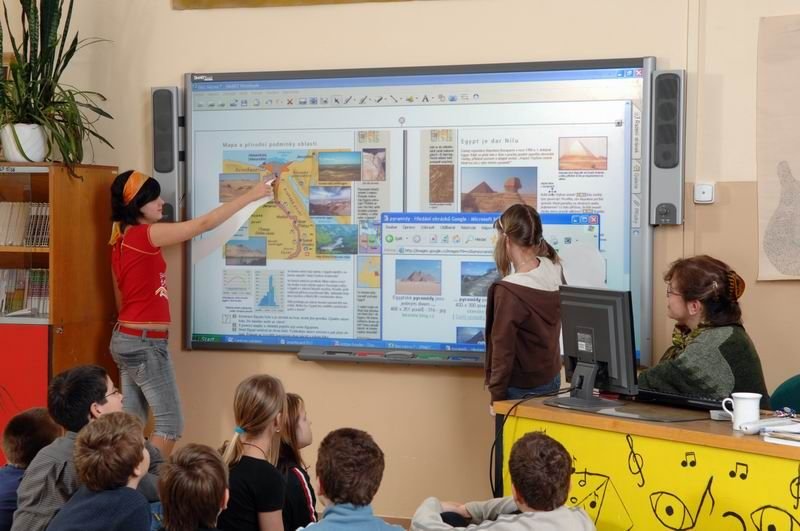 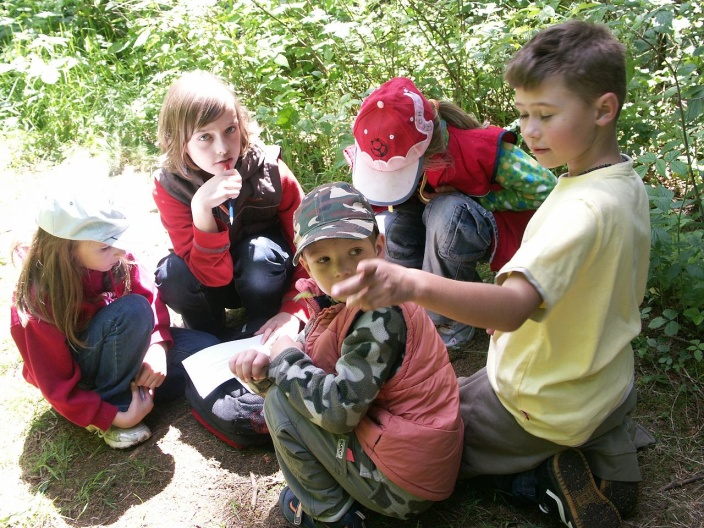 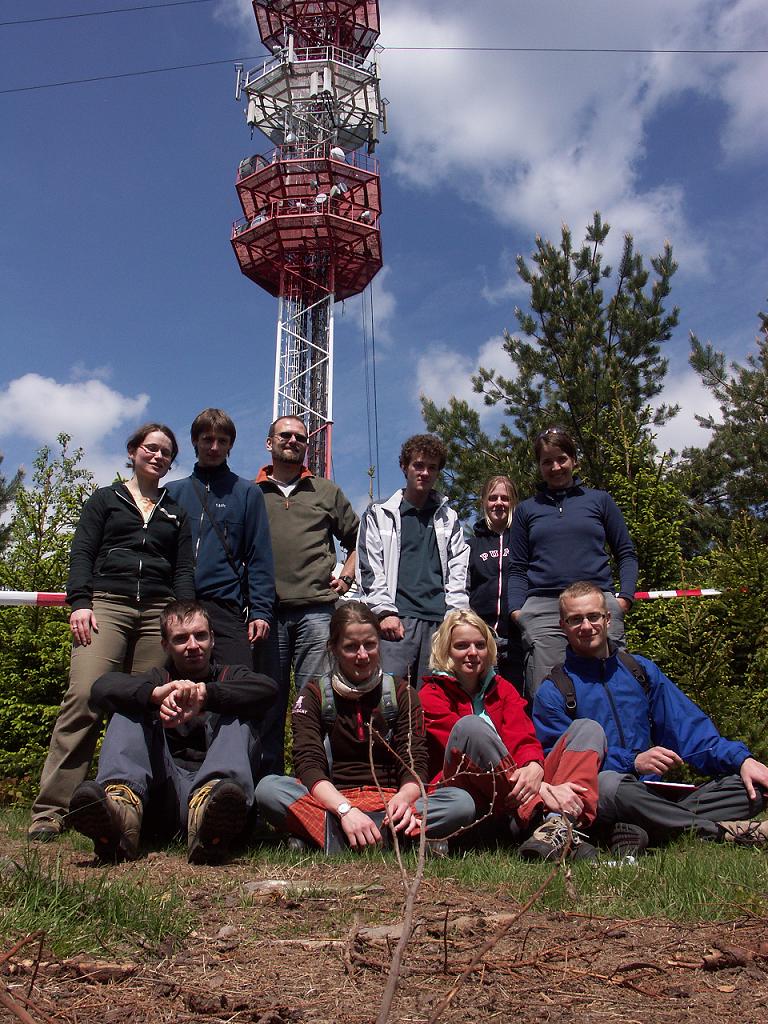 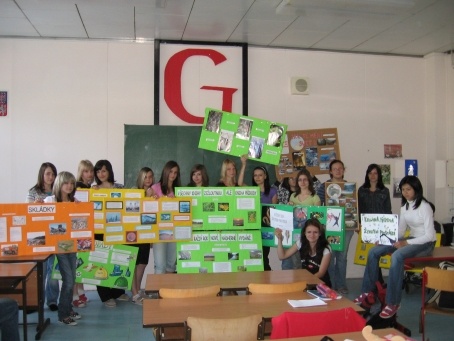 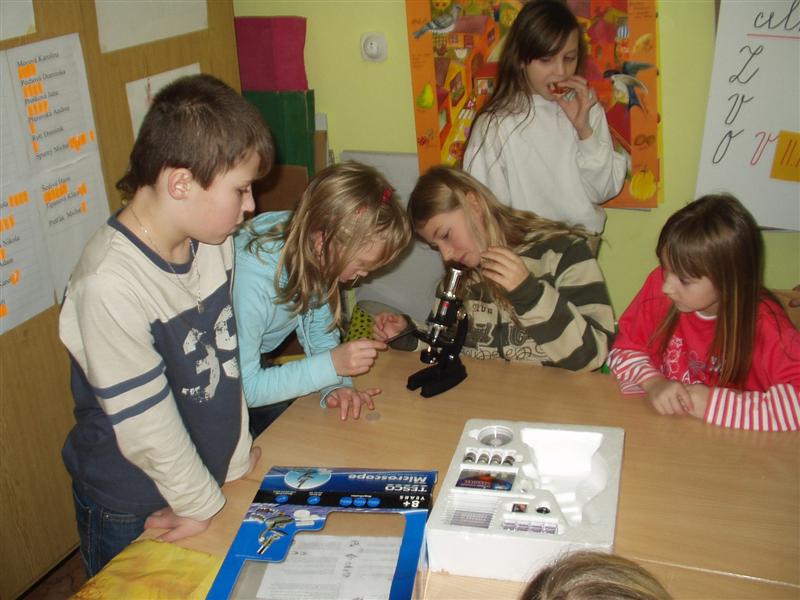 Mgr. Libuše VODOVÁ
Katedra biologie PdF MU
Zápočet
Výstupem semináře a podmínkou zápočtu je Receptář začínajícího učitele
Tvoří jej samostatně vypracované úkoly:
Recenze knihy s pedagogickou tématikou – seznam doporučených titulů, lze i jiný (Portál, Grada, Comuter Press)
Zhodnocení přírodopisné učebnice
Roční časově tématický plán učiva

Na zvolené téma vytvořit:
Pojmovou mapu
Baterii učebních úloh
Typologii otázek s příklady
Test na zopakování tématu (s různými typy učebních úloh)
Aktivizační metodu 
Přehled mezipředmětových vztahů s konkrétními příklady použitelnými ve výuce (zajímavosti na ozvláštnění hodiny)
Přípravy na hodinu: (a) hodina základního typu,  
			  b) hodina laboratorních cvičení
			  c) hodina exkurzí
Didaktický test
= „zkouška, kterou lze objektivně zjistit  úroveň zvládnutí učiva u určité skupiny osob“ (KALHOUS & OBST, 2002)

= „nástroj systematického zjišťování (měření) výsledků výuky“ (BYČKOVSKÝ, 1982)

při jeho navrhování a hodnocení vycházíme z předem stanovených pravidel

Didaktický test („test“) s. str. – písemná zkouška složená pouze z úloh s výběrem odpovědí
Klasifikace didaktických testů
Podle Byčkovského (1982)

Testy rychlosti
	- jak rychle žák vyřeší určitý typ testových úloh
	- mají pevný časový limit 
	- tvořeny velmi snadnými úlohami 
	- např. test rychlosti čtení, matematická část IQ-testů


Testy úrovně
	- nemají časový limit (pokud ano – přerušení práce nejpomalejších žáků)
	- výkon je dán úrovní vědomostí nebo dovedností zkoušeného
	- úlohy řazeny se vzrůstající obtížností (většina testů ve školách)
Testy standardizované
	- vytvořen profesionály (didakticky propracovanější, ověřen)
	- vydávají je specializované instituce
	- doplněny manuálem – vlastnosti testu, správné použití
	-standard  - pro hodnocení výsledků


Testy nestandardizované
	- tvoří je učitel sám pro svoje hodiny
	- nejsou ověřovány na větším vzorku žáků
   	- učitel by se měl držet zásad tvorby testů
Testy kognitivní x testy psychomotorické 
	- rozlišují se podle toho jaké VVC mají ověřovat (kognitivní, afektivní a psychomotorické)
	- kognitivní – měříme míru dosažení poznání (kvalitu) – úkol z mat., překlad 			do Aj… (častější)
	- psychomotorické – test psaní na stroji
	- pro ověřování afektivních cílů slouží dotazníky 
	

Testy výsledků výuky x studijních předpokladů 


Testy rozlišující (NR testy, statisticko-normativní)
	- hodnotíme relativní výkon žáka (tj. výkon žáka vztahujeme k populaci testovaných: zda je žák „velmi slabý“, „podprůměrný“, „průměrný“)
	- častější
	- usilují o maximální objektivitu

Testy ověřující (CR testy, kriteriální testy)
	- hodnotíme absolutní výkon žáka (tj. výkon srovnáváme s maximem, se všemi úlohami, které reprezentují dané učivo)
Testy vstupní, průběžné a výstupní
	vstupní – na začátku výuky (tématu, celku, ročníku)
		      - zkoumají úroveň znalostí a dovedností, které jsou důležité pro 
	průběžné – průběžné informace o tom jak žáci zvládají látku – zpětná vazba
			(hodnocení výuky ne žáků)
	výstupní – na konci výuky (tématu, celku, ročníku)
		       - informace pro hodnocení žáků


Testy monotematické x polytematické
	monotematické – zkoumají osvojení jednoho tématu
	polytematické - zkoumají osvojení více témat


Testy objektivně skórovatelné 
	- u konkrétních úloh lze rozhodnout, zda jsou správně či ne

Testy subjektivně skórovatelné
	 - obsahují úlohy, kde nelze stanovit jednoznačná pravidla skórování (úlohy se širokou odpovědí otevřené)
Jak sestavit didaktický test?
K čemu bude test sloužit? 
	- jaké znalosti a dovednosti budu ověřovat (vstupní, průběžné, výstupní atd.)

Jaký rozsah látky si mají žáci zopakovat?
	- vymezím si obsah testu (tématický celek – kolik hodin 4, 20, 40?)
	- upřesním: 	jak hluboké znalosti a dovednosti budu testovat?
			kolik úloh jednotlivým znalostem a dovednostem věnuji?
			kolik bude mít úloh celkem? – dostatečný počet (min 10)
Požadavky na didaktický test
1)  u kognitivních VC usilují o testování různých hladin (nejenom zapamatování, ale i pochopení, analýza, syntéza….)
2) nejdůležitější části učiva budou v testu zastoupeny největším počtem úloh

3) Gramatická správnost
4) Bez neznámých slov
5) Jednoznačná formulace – jasná a nezavádějící (chyták), ale ani nenavádějící ke správnému řešení
6) Z jednoho úkolu nesmí vyplývat řešení druhého 

7) Přiměřeně obtížný
8) Srovnatelnost skupin – stejný počet bodů
9) Jednotlivé úlohy se bodují – známka je odrazem procentuální úspěšnosti v celém testu
Sestavování didaktického testu
= vytvoření jednotlivých testových úloh => první návrh testu

Co je to testová úloha?
 - otázka, úkol, problém v testu 
 - typy úloh (viz typologie učebních úloh)
Nejčastější chyby
- testuje se jiné učivo než bylo řečeno
 - odborné chyby
 - gramatické chyby
 - různé verze různě obtížné
 - malý počet úloh